Computational analysis of advanced control methods applied to RWM control in tokamaks
Oksana N. Katsuro-Hopkins
Columbia University, New York, NY, USA



with S.A. Sabbagh,  J.M. Bialek
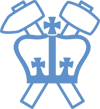 US-Japan Workshop on MHD Control, 
Magnetic Islands and Rotation

November 23-25, 2008				 		University of Texas, Austin, Texas, USA
Control theory terminology used in this talk
Advanced controller
Control theory terminology used in this talk
Advanced controller
State-space based controller
Control theory terminology used in this talk
Advanced controller
State-space based controller
Linear Quadratic Gaussian Controller (LQG)
Control theory terminology used in this talk
Advanced controller
State-space based controller
Optimal Controller
Linear Quadratic Gaussian Controller (LQG)
Optimal Observer
Control theory terminology used in this talk
Advanced controller
State-space based controller
Optimal Controller
Linear Quadratic Gaussian Controller (LQG)
Optimal Observer
Kalman Filter
LQG controller is capable to enhance resistive wall mode control system
Motivation
To improve RWM feedback control in NSTX with present external RWM coils

Outline
Advantages of the LQG controller
VALEN state space modeling with mode rotation and control theory basics used in the design of LQG
Application of the advanced controller techniques to NSTX
Limiting bn RWM in ITER can be improved with LQG controller* and external field correction coils
Simplified ITER model includes 
double walled vacuum vessel
3 external control coil pairs 
 6 magnetic field flux sensors on the midplane (z=0)
*Nucl. Fusion 47 (2007) 1157-1165
Limiting bn RWM in ITER can be improved with LQG controller* and external field correction coils
Ideal Wall
Growth rate g, 1/sec
Passive
LQG Cb = 86%
PD Cb = 68%
Simplified ITER model includes 
double walled vacuum vessel
3 external control coil pairs 
 6 magnetic field flux sensors on the midplane (z=0) 
10 Gauss sensor noise RWM
LQG is robust for all Cb < 86% with respect to bN
bN
*Nucl. Fusion 47 (2007) 1157-1165
Limiting bn RWM in ITER can be improved with LQG controller* and external field correction coils
Ideal Wall
Growth rate g, 1/sec
Passive
LQG Cb = 86%
PD Cb = 68%
Simplified ITER model includes 
double walled vacuum vessel
3 external control coil pairs 
 6 magnetic field flux sensors on the midplane (z=0) 
10 Gauss sensor noise RWM
LQG is robust for all Cb < 86% with respect to bN
bN
RMS, Control Coil Power
MWatts
*Nucl. Fusion 47 (2007) 1157-1165
DIII-D LQG is robust with respect to bN and stabilizes RWM up to ideal wall limit
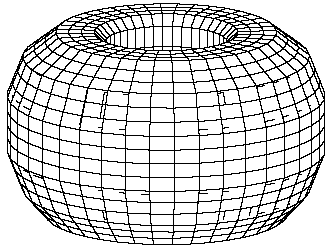 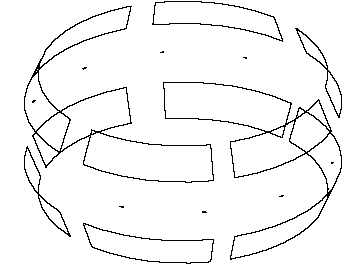 DIII-D with internal control coils
DIII-D LQG is robust with respect to bN and stabilizes RWM up to ideal wall limit
Ideal Wall
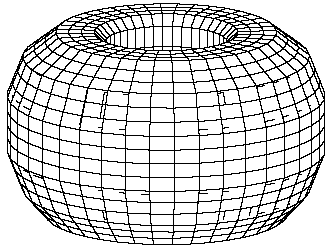 LQG g, 1/s
Passive w, rad/s
Passive g, 1/s
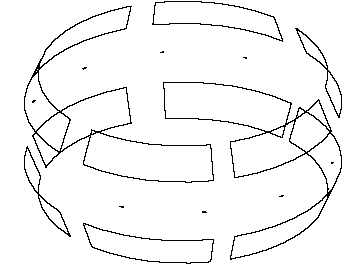 LQG is robust with respect to bN and stabilize RWM up to ideal wall limit for 0.01 < torque < 0.08
DIII-D with internal control coils
DIII-D LQG is robust with respect to bN and stabilizes RWM up to ideal wall limit
Ideal Wall
RMS Control coils Voltage, V
PID controller
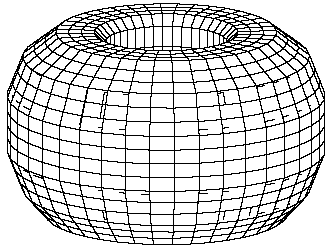 PID controller & Kalman Filter
LQG g, 1/s
Passive w, rad/s
LQG controller
Passive g, 1/s
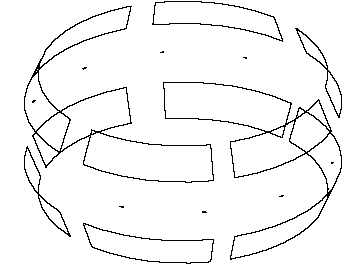 Mode phase, degrees
LQG is robust with respect to bN and stabilize RWM up to ideal wall limit for 0.01 < torque < 0.08
LQG provides better reduction of current and voltages compared with proportional gain controller
DIII-D with internal control coils
Initial results using advanced Linear Quadratic Gaussian (LQG) controller in KSTAR yield factor of 2 power reduction for white noise*
n=1 RWM passive stabilization currents
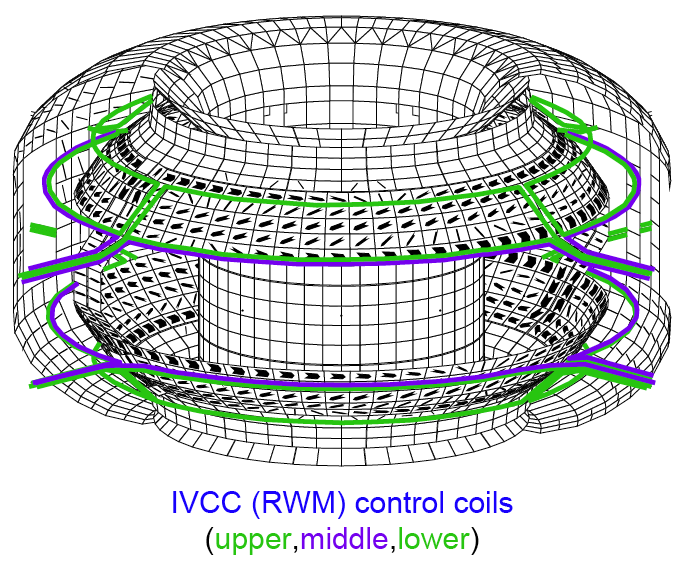 Conducting hardware, IVCC set up in VALEN-3D* based on engineering drawings
Conducting structures modeled
Vacuum vessel with actual port structures
Center stack back-plates
Inner and outer divertor back-plates
Passive stabilizer (PS)
PS Current bridge
* IAEA FEC 2008 TH/P9-1 O. Katsuro-Hopkins
Initial results using advanced Linear Quadratic Gaussian (LQG) controller in KSTAR yield factor of 2 power reduction for white noise*
n=1 RWM passive stabilization currents
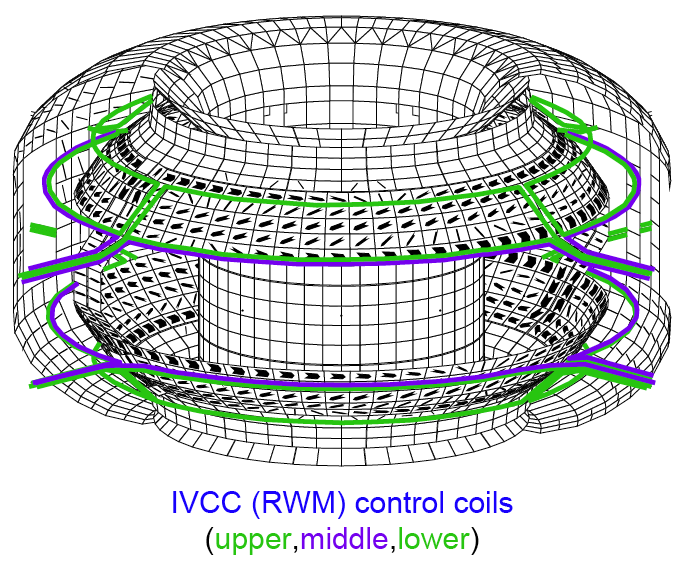 106
105
104
103
102
101
100
10-1
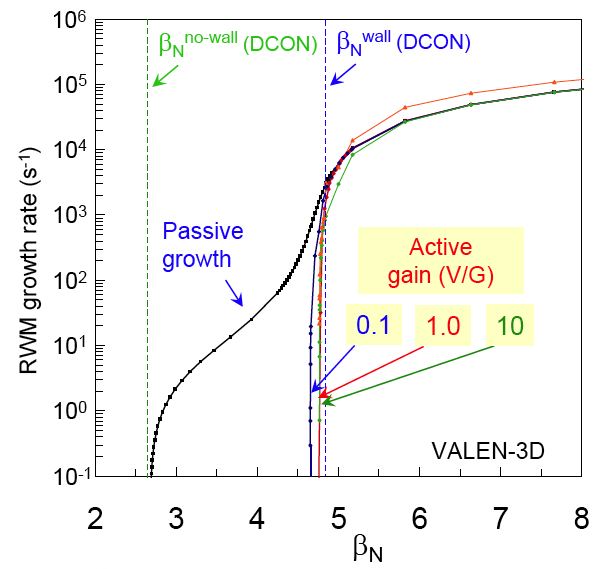 no wall       with wall
RWM growth rate, 1/s
Conducting hardware, IVCC set up in VALEN-3D* based on engineering drawings
Conducting structures modeled
Vacuum vessel with actual port structures
Center stack back-plates
Inner and outer divertor back-plates
Passive stabilizer (PS)
PS Current bridge
IVCC allows active n=1 RWM stabilization near ideal wall bn limit, for proportional gain and LQG controllers
3      4      5      6      7      8
bN
* IAEA FEC 2008 TH/P9-1 O. Katsuro-Hopkins
Initial results using advanced Linear Quadratic Gaussian (LQG) controller in KSTAR yield factor of 2 power reduction for white noise*
n=1 RWM passive stabilization currents
White noise (1.6-2.0G RMS)
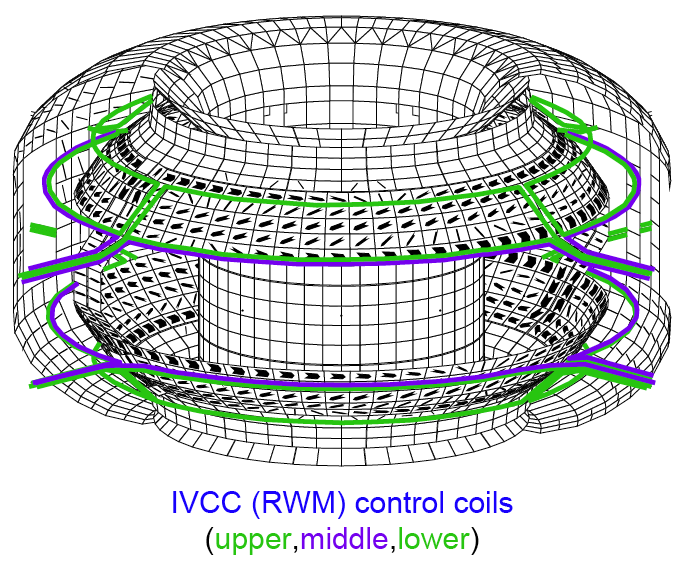 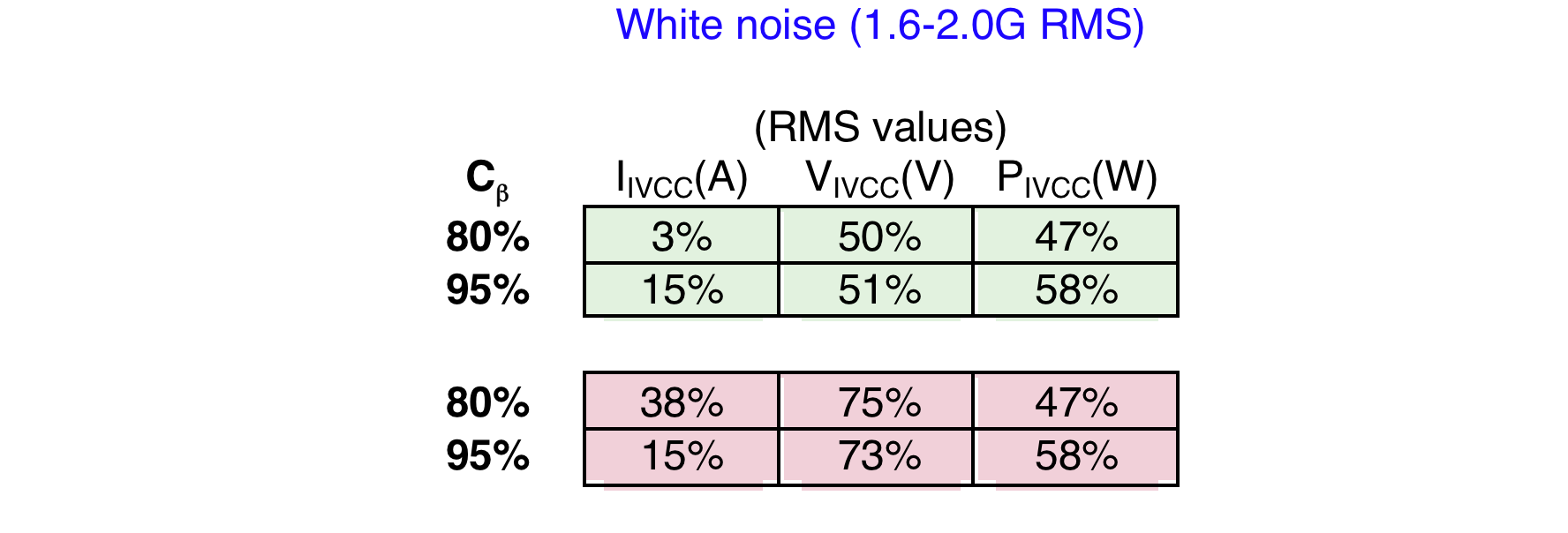 Unloaded IVCC
L/R=12.8ms
FAST IVCC circuit 
L/R=1.0ms
106
105
104
103
102
101
100
10-1
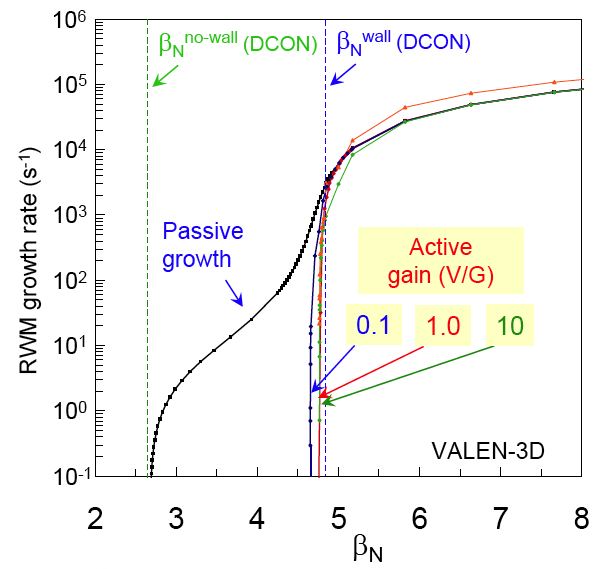 no wall       with wall
RWM growth rate, 1/s
Conducting hardware, IVCC set up in VALEN-3D* based on engineering drawings
Conducting structures modeled
Vacuum vessel with actual port structures
Center stack back-plates
Inner and outer divertor back-plates
Passive stabilizer (PS)
PS Current bridge
IVCC allows active n=1 RWM stabilization near ideal wall bn limit, for proportional gain and LQG controllers
3      4      5      6      7      8
bN
* IAEA FEC 2008 TH/P9-1 O. Katsuro-Hopkins
Tutorial on selected control theory topics
diagnostics
Optimal Observer
Optimal Controller
LinearQuadraticEstimator
LinearQuadraticRegulator
Digital LQG controller proposed to improve stabilization performance
disturbancesand noise
RWMmeasured or simulated
control vector(applied voltagesor current to control coils)
measurements(magnetic fieldsensors)
LQG Controller
state estimate
Detailed diagram of digital LQG controller
LQG Controller
Optimal Observer
Optimal Controller
state	process	control	filterestimate	matrix	 matrix	gain
controllergain
measure-	measure	ment	ment matrix
State estimate stored in observer provides information about amplitude and phase of RWM and takes into account wall currents
Dimensions of LQG matrices depends on
State estimate (reduced balanced VALEN states)~10-20
Number of control coils ~3
Number of sensors ~ 12-24
All matrixes in LQG calculated in advance using VALEN state-space for particular 3-D tokamak geometry, fixed plasma mode amplitude and rotation speed
Balanced truncation significantly reduces VALEN state space
Balanced realization:
Full VALEN computed wall currents:
~3000 states
I
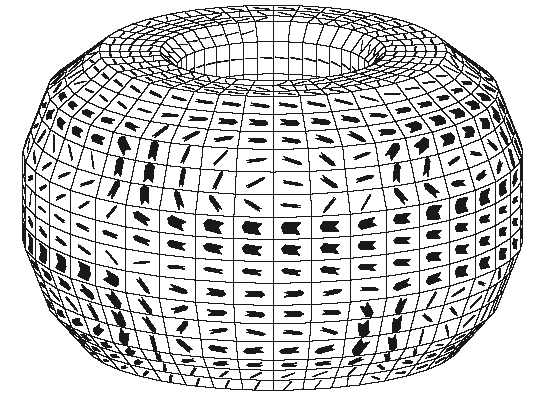 Balancingtransformation
RWMfixed phase
2999 Balanced states:
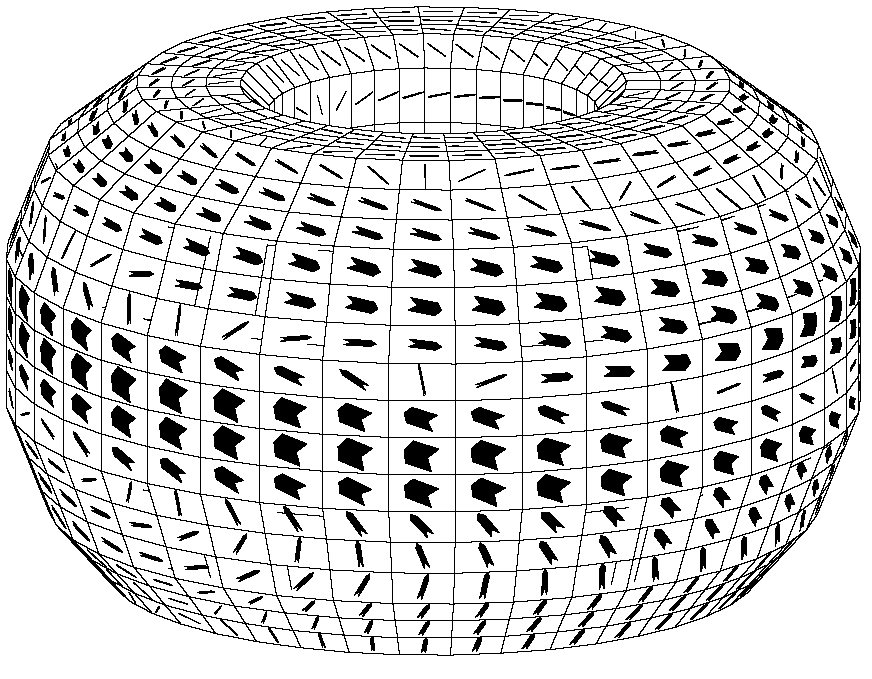 II
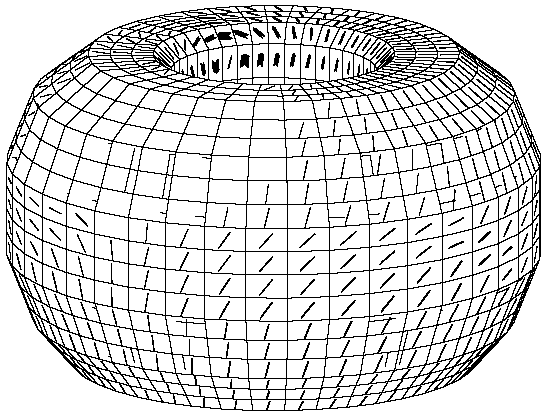 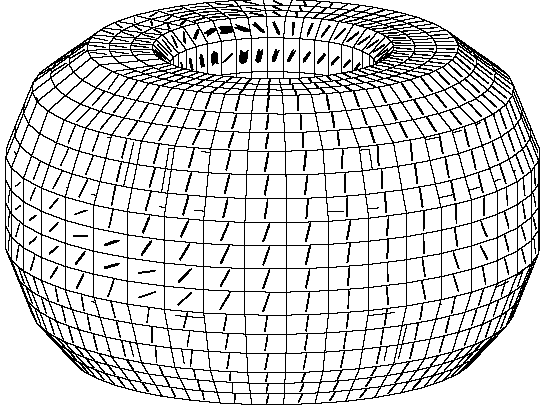 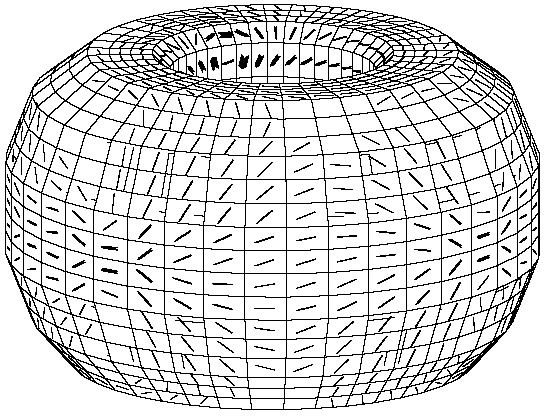 …
Truncation
sensor	mutual	fluxes	inductance	matrix
III
State reduction:
~3-20 states
I
What is VALEN state-space?
How to find balancing transformation           ?
How to determine number of states to keep ?
II
III
I
State-space control approach may allow superior feedback performance
VALEN circuit equations after including unstable plasma mode. Fluxes at the wall, feedback coils and plasma are



Equations for system evolution



In the state-space formwhere& measurements             are sensor fluxes. State-space dimension ~1000 elements! 
Classical control law with proportional gain defined as
VALEN formulation with rotation allows inclusion of mode phase into state space*
VALEN uses two copies of a single unstable mode with p/2 toroidal displacement of these two modes
The VALEN uses two dimensionless parameter normalized torque “a” and normalized energy “s”




The VALEN parameters ‘s’ and ‘a’ together determine growth rate g and rotation W of the plasma mode
LQG is optimized off line for best stability region with respect to ‘s’ and ‘a’ parameters.
*Boozer PoP Vol6, No. 8, 3190 (1999)
Measure of system controllability and observability is given by controllability and observability grammians
II
Given stable Linear Time-Invariant (LTI) Systems


Observability grammian,		 , can be found be solvingcontinuous-time Lyapunov equation,               			 , provides measure of output energy:

	    defines an “observability ellipsoid” in the state space with the longest principalaxes along the most observable directions

Controllability grammian,		 , can be found be solving continuous-time Lyapunov equation,		                       , provides measure of input(control) energy: 
	  defines a “controllability ellipsoid” in the state space with the longest principalaxes along the most controllable directions
most observable
most controllable
Balanced realization exists for every stable controllable and observable system
II
Controllable, observable & stable system called balanced if					       where 		- Hankel Singular Values
Balancing similarity transformation transforms observability and controllabilityellipsoids to an identical ellipsoid aligned withthe principle axes along the coordinate axes.
The balanced transformation    can be defined in two steps:
Start with SVD of controllability grammianand define the first transformation as
Perform SVD of observability grammian in the new basis:the second transformation defined as
The final transformation matrix is given by:
Determination of optimal controller gain for the dynamic system
III
For given dynamic process:

Find the matrix 	such that control law:

minimizes Performance Index:
where tuning parameters are presented by            -  state and control 
weighting matrixes, 



Controller gain for the steady-state can be calculated as

Where	is solution of the controller  Riccati matrix equation
Solution:
Determination of optimal observer gain for the dynamic system
III
For given stochastic dynamic process:
with measurements:

Find the matrix 	      such that observer equation

minimizes error covariance:
where tuning parameters are presented by           -  plant and measurement noise
covariance matrix



Observer gain for the steady-state can be calculated as

Where	is solution of the observer Riccati matrix  equation
Solution:
Closed system equations with optimal controller and optimal observer based on reduced order model
III
Measurement noise
Full order VALEN model
Optimal observer
Optimal controller
Closed loop continuous systemallows to
Test if Optimal controller and observer stabilizes original full order model and defined number of states in the LQG controller
Verify robustness with respect to bn
Estimate RMS of steady-state currents, voltages and power
Advanced controller methods planned to be tested on NSTX with future application to KSTAR
RWM sensors (Bp)
VALEN NSTX Model includes
Stabilizer plates
External mid-plane control coils closely coupled to vacuum vessel
Upper and lower Bp sensors in actual locations
Compensation of control field from sensors
Experimental Equilibrium reconstruction (including MSE data)
Present control system on NSTX uses Proportional Gain
Stabilizer
plates
RWM active stabilization coils
Advanced control techniques suggest significant feedback performance improvement  for NSTX up to             = 95%
Experimental (control off)
(b collapse)
Experimental (control on)
With-wall limit
Classical proportional feedback methods
VALEN modeling of feedback systems agrees with experimental results
RWM was stabilized up to bn = 5.6 in experiment.
Advanced feedback control may improve feedback performance
Optimized state-space controller can stabilize up to Cb=87% for upper Bp sensors and up to Cb=95% for mid-plane sensors
Uses only 7 modes for LQG design
DCON
no-wall
limit
Advanced
Feedback
M-P sensors
passive
growth
active control
Growth rate (1/s)
active
feedback
Advanced
Feedback
Bp sensors
bN
LQG with mode phase needs only 9 modes using Bp upper and lower sensors sums and differences
Unstable
Stable
Unstable
Stable
Fixed mode (fixed phase)
7 states (1 unstable mode + 6 stable balanced states)
LQG(bN=6.7,N=7)
Rotating mode (phase included)
9 states (2 unstable modes + 7 stable balanced states)
LQG(a=0,bN=6.7,N=9)
LQG(0,6.7,9) stabilizes slow rotating RWM mode up to bN<6.7
Ideal Wall
103

102

101

100

10-1

10-2
RWM stable
RWM unstable
LQG(0,6.7,9) stabilizes slow rotating RWM mode up to bN<6.7
bN=6.7
Ideal Wall
103

102

101

100

10-1

10-2
bN=6.65
RWM unstable
RWM stable
RWM unstable
increasing
a
bN=6.4
bN=6.1
bN=5.9
RWM stable
LQG(0,6.7,9) stabilizes slow rotating RWM mode up to bN<6.7
bN=6.7
Ideal Wall
bN=6.65
RWM unstable
RWM stable
RWM unstable
increasing
a
bN=6.4
bN=6.1
bN=5.9
RWM stable
LQG unstable
LQG unstable
LQG(0,6.7,9) stabilizes slow rotating RWM mode up to bN<6.7
bN=6.7
Ideal Wall
LQG unstable
bN=6.65
RWM unstable
RWM stable
RWM unstable
increasing
a
bN=6.4
bN=6.1
bN=5.9
RWM stable
LQG unstable
LQG unstable
LQG unstable
>90% power reduction for white noise driven time evolution of the controlled RWM
Proportional gain only
White noise 7 gauss in amplitude with 5kHz sampling frequency
Power is proportional to white noise amplitude2 and sampling frequency-1
No filters on Bp sensors in proportional controller was used in this study
Advanced controller study continuing…
Conclusions
NSTX advanced controller with mode phase has been tested numerically, 9 modes needed, large stability region for slow rotating mode. (RWM is usually locked in the NSTX experiments.)

Next Steps
Study LQG with different torque, to improve robustness with respect to bN and mode rotation speed.
Off line comparison for mode phase and amplitude calculated with reduced order optimal observer and the present measured RWM sensor signal data SVD evaluation of n = 1 amplitude and phase from the experimental data
Redesign state-space for control coil current controller input
Analyze time delay effect on LQG performance
Thank you!